procédés de séparations
Sédiment
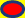 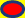 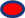 décantation
Filtration
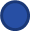 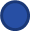 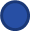 Distillation
Évaporation